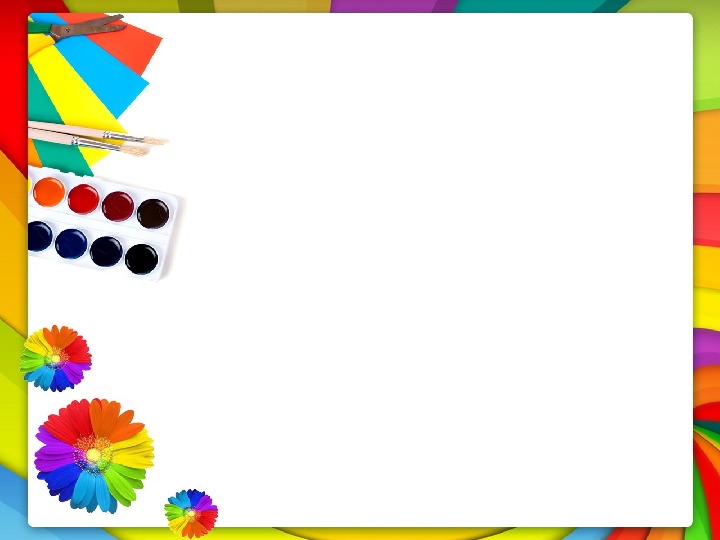 Муниципальное дошкольное образовательное учреждение детский сад №3 УКМО


«Социально-коммуникативное развитие через изобразительную деятельность»







Воспитатель: Монакова Н.И.
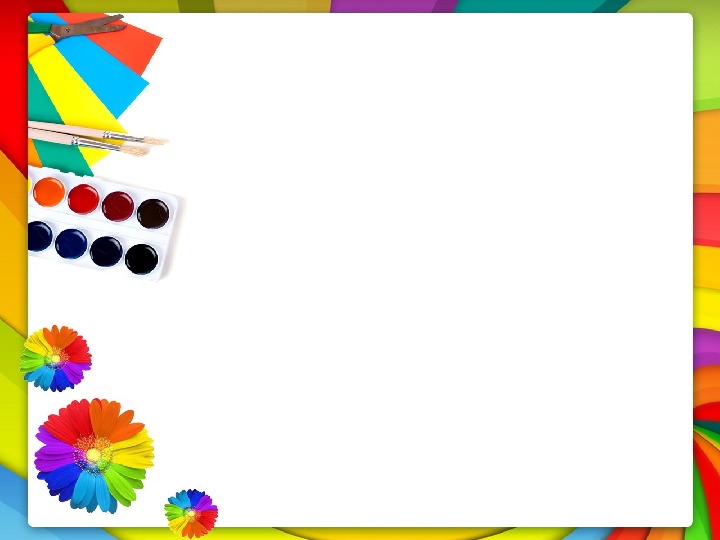 Социально-коммуникативное развитие –это комплексный процесс, который решает при воспитании и образовании детей следующие
 задачи:
-присвоение детьми норм и ценностей принятых в обществе;
Развитие общения и взаимодействия ребенка;
-становление самостоятельности;
-развитие социального и эмоционального интеллекта;
-формирование готовности к совместной деятельности;
-формирование представлений о социокультурных ценностях нашего народа;
-формирование основ безопасности в социуме
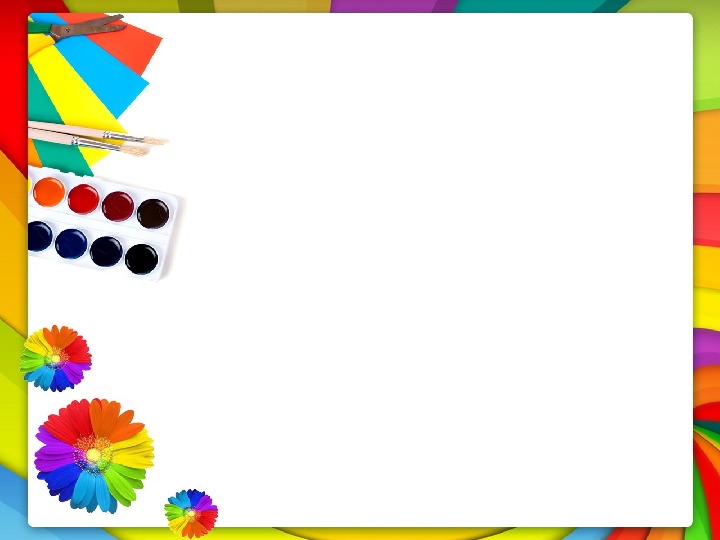 Изобразительная деятельность способствует у детей:
-активизации интереса к общественной жизни;
-обогащению нравственного опыта;
-умение видеть природную красоту, красоту человеческих поступков
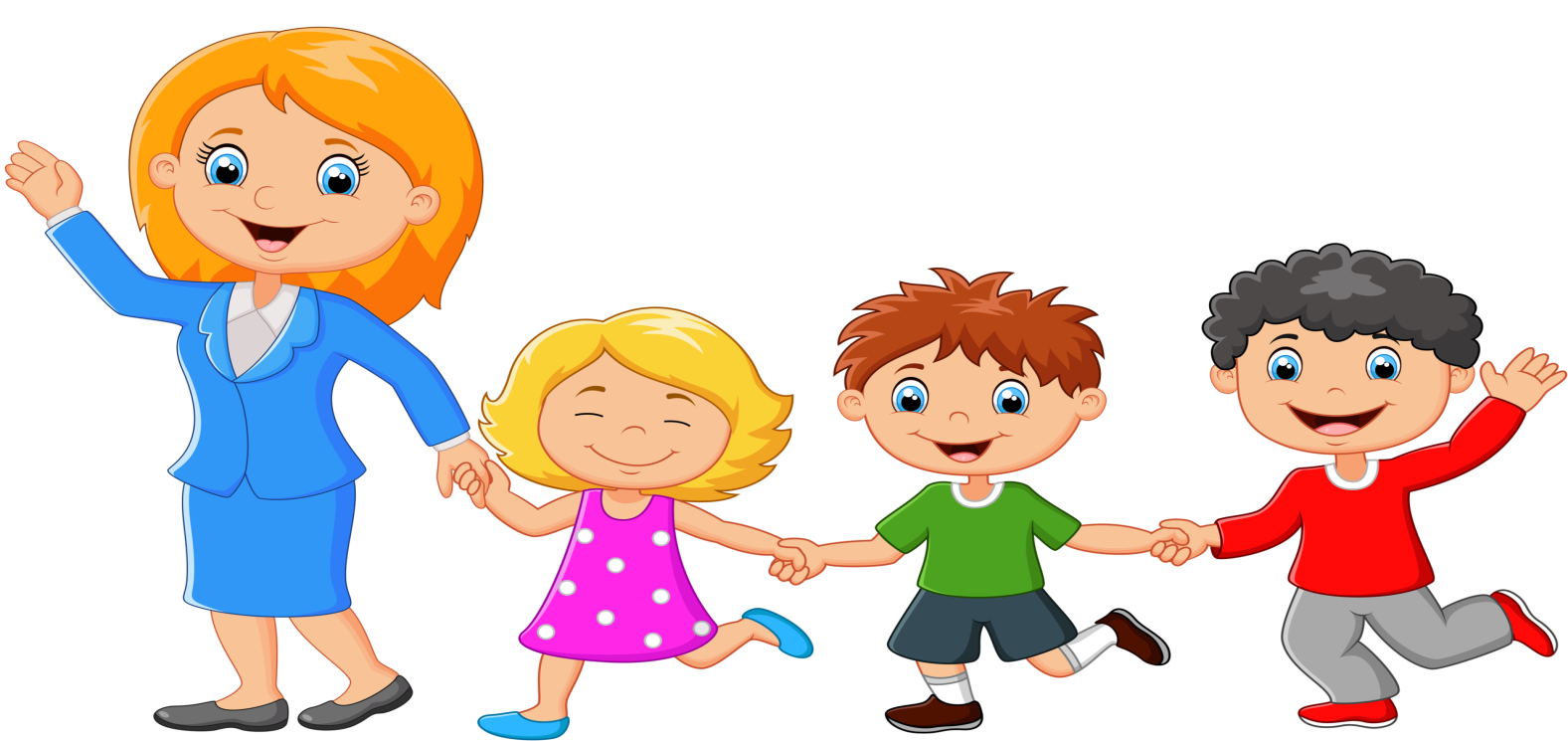 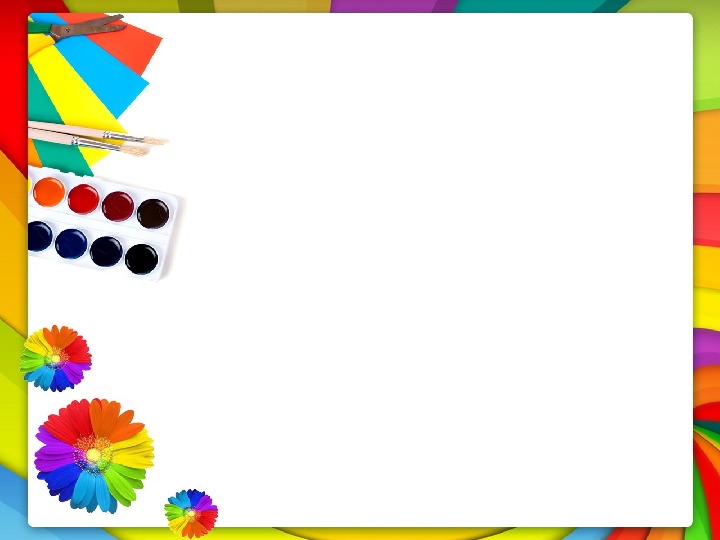 Социально-коммуникативное и художественно-эстетическое развитие направлено на достижение единой цели: 
воспитание инициативной, самостоятельной, коммуникативной личности ,способный учитывать интересы и чувства, способный к принятию собственных решений, опираясь на свои знания и умения в различных видах деятельности.
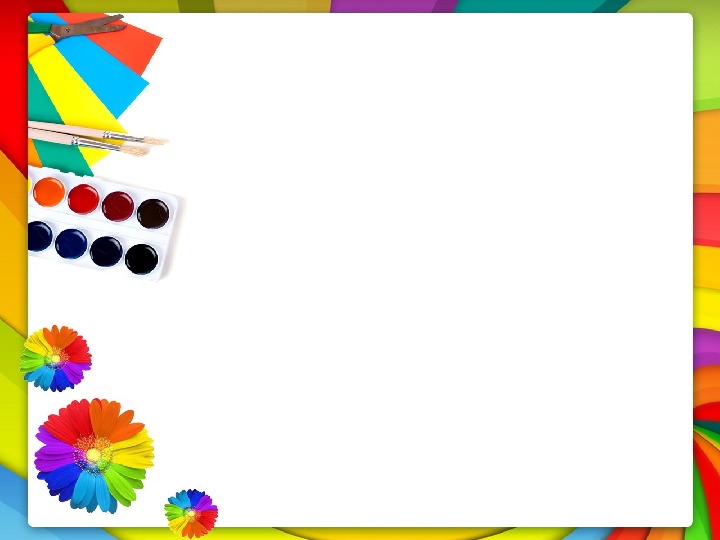 Тематическая неделя «День матери»
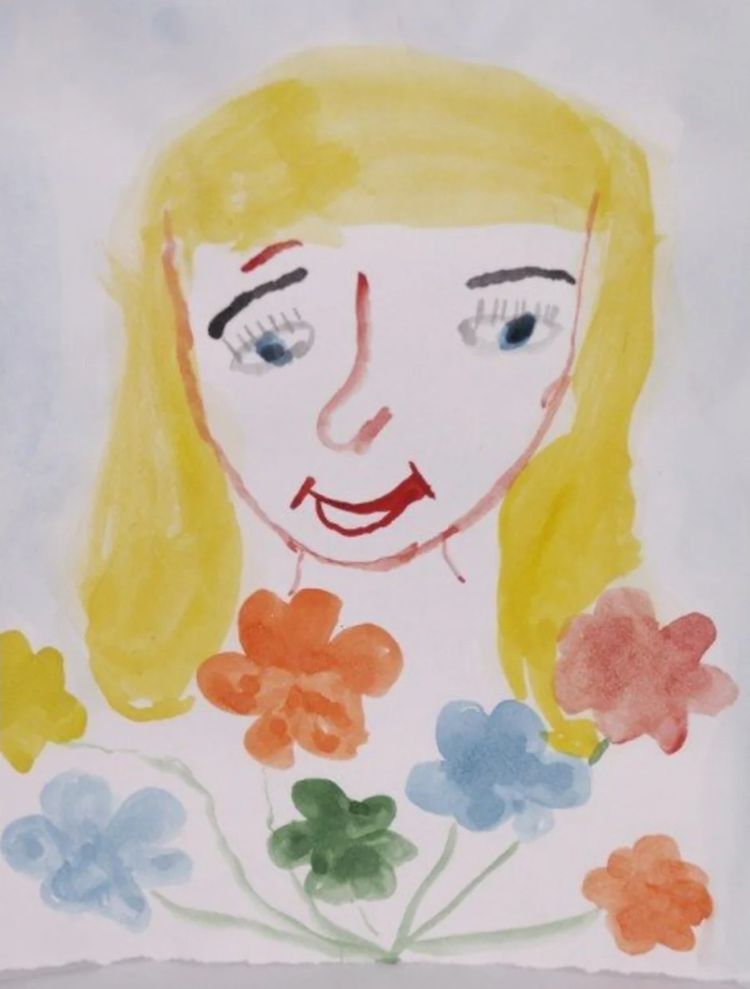 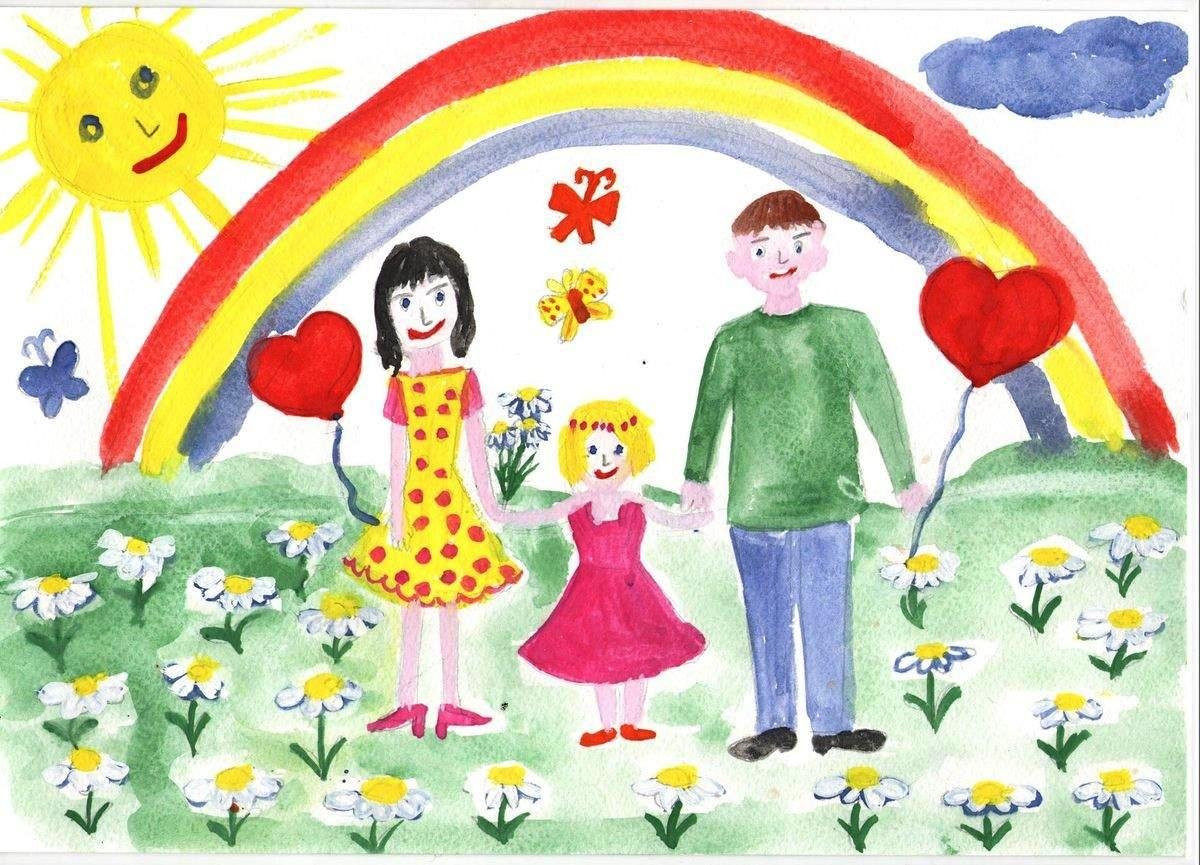 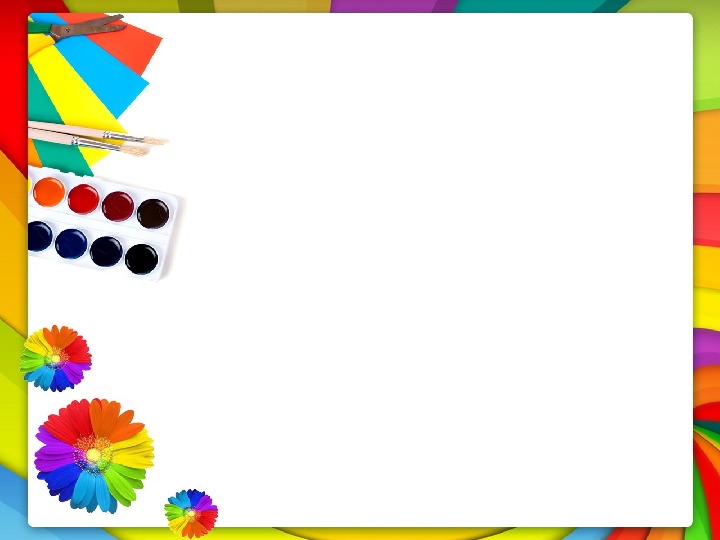 Принадлежность к своей малой Родине  и Отечеству
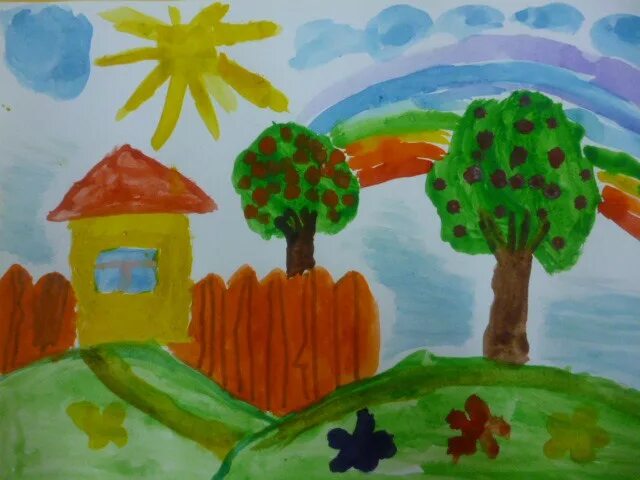 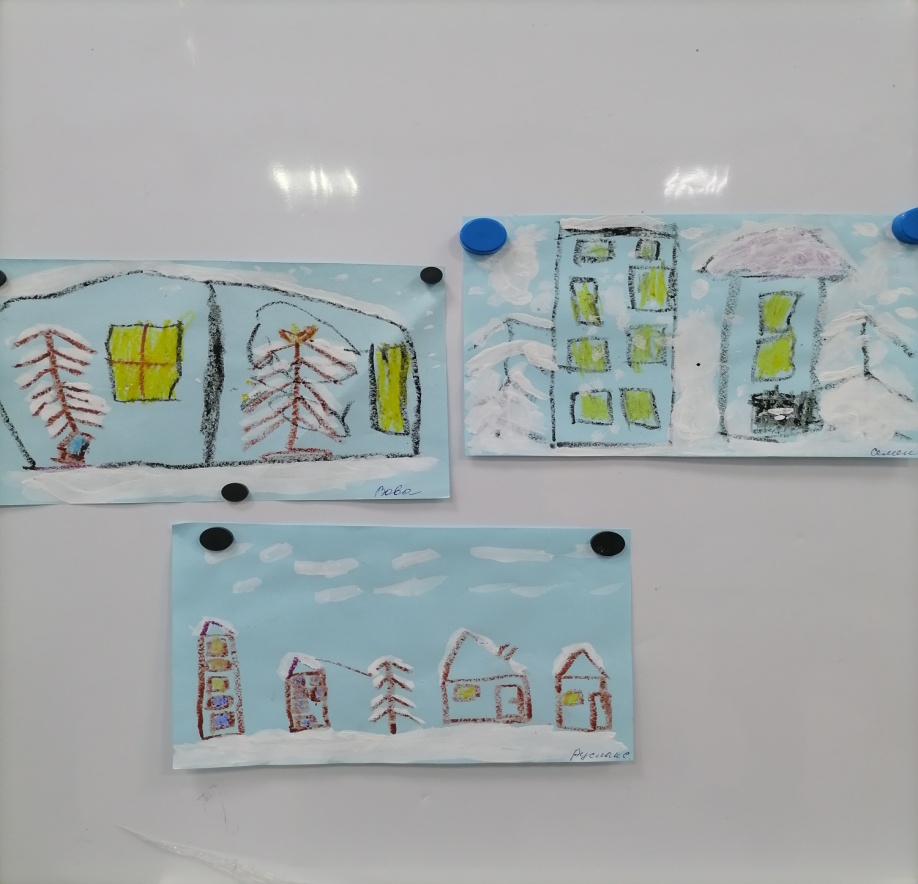 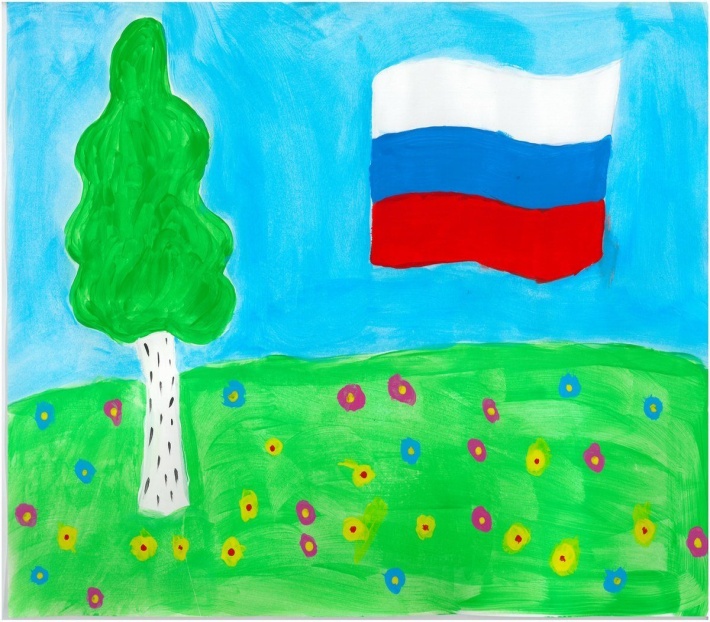 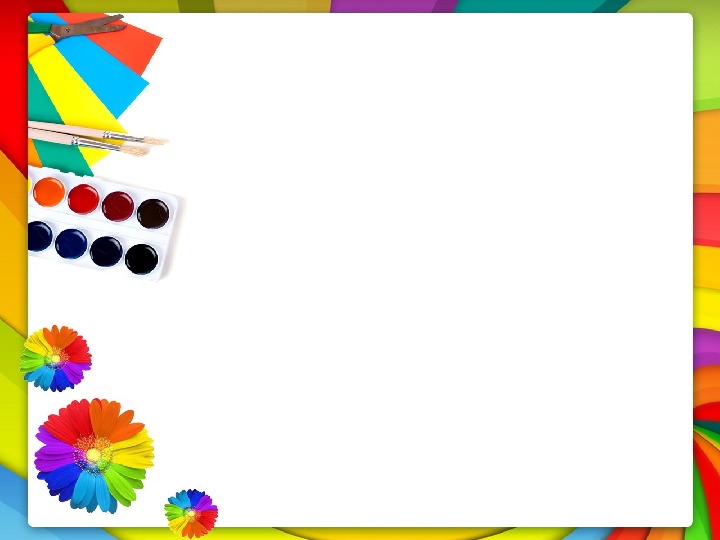 Отечественные традиции и праздники
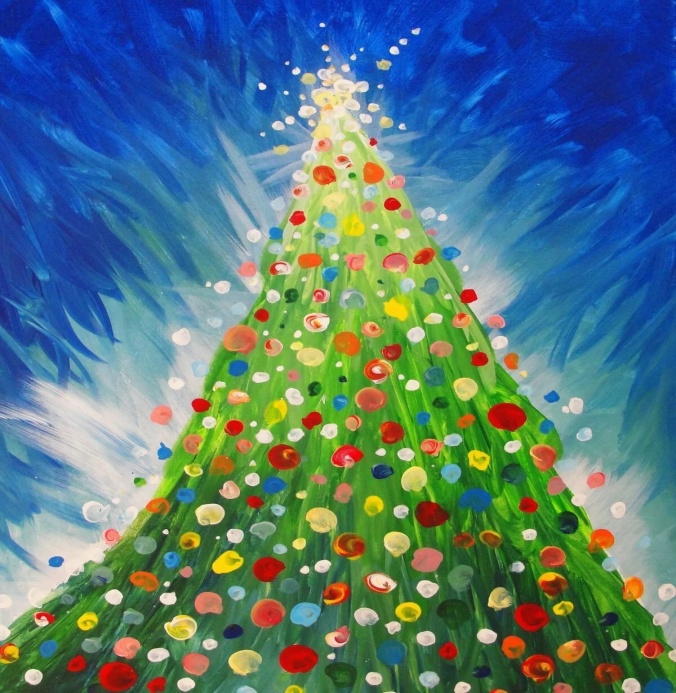 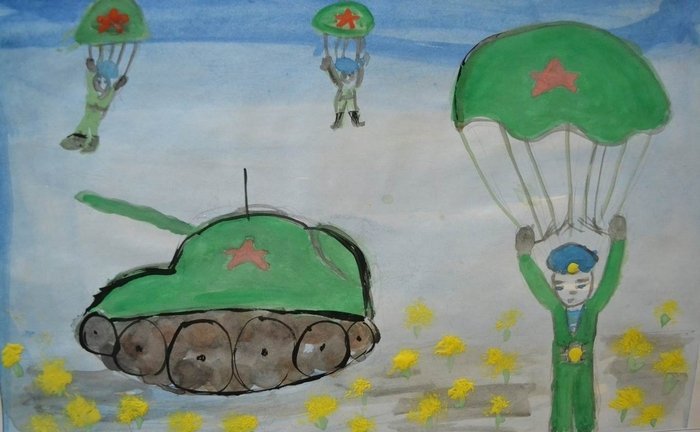 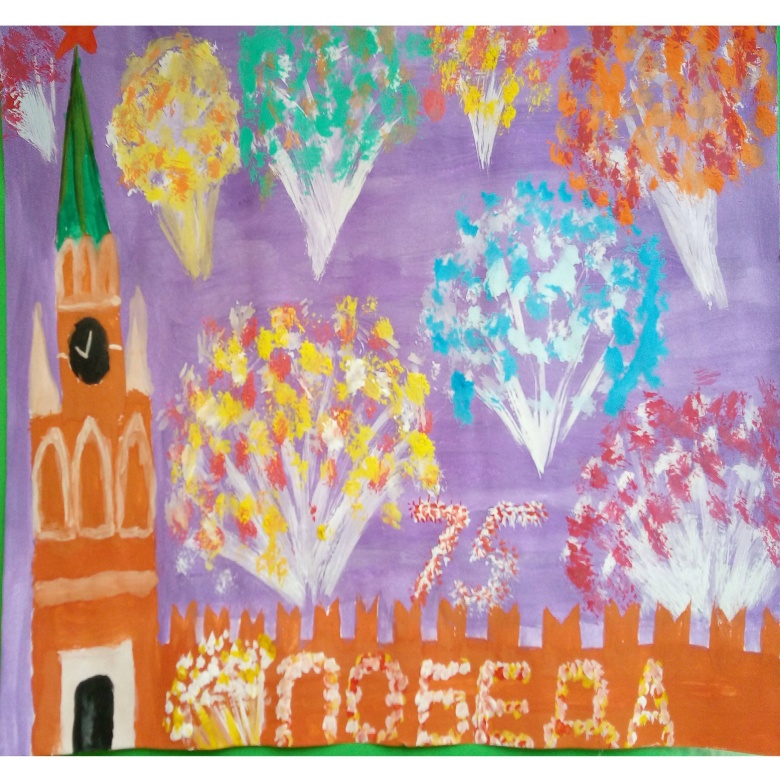 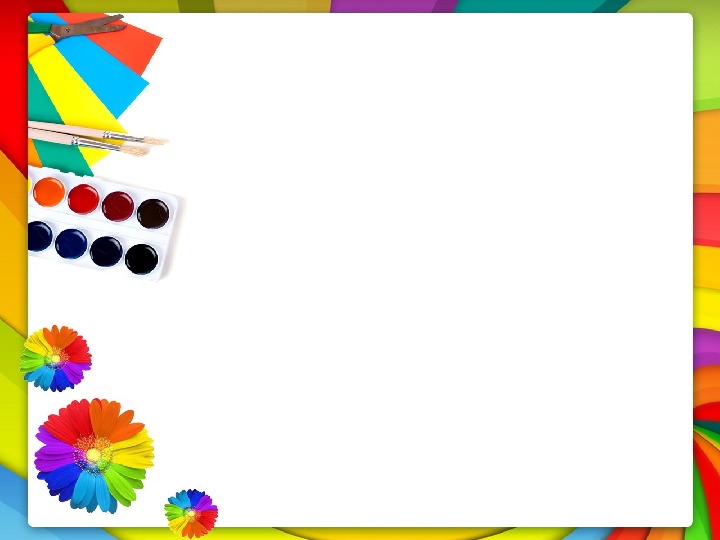 Тематическая неделя «Безопасность»
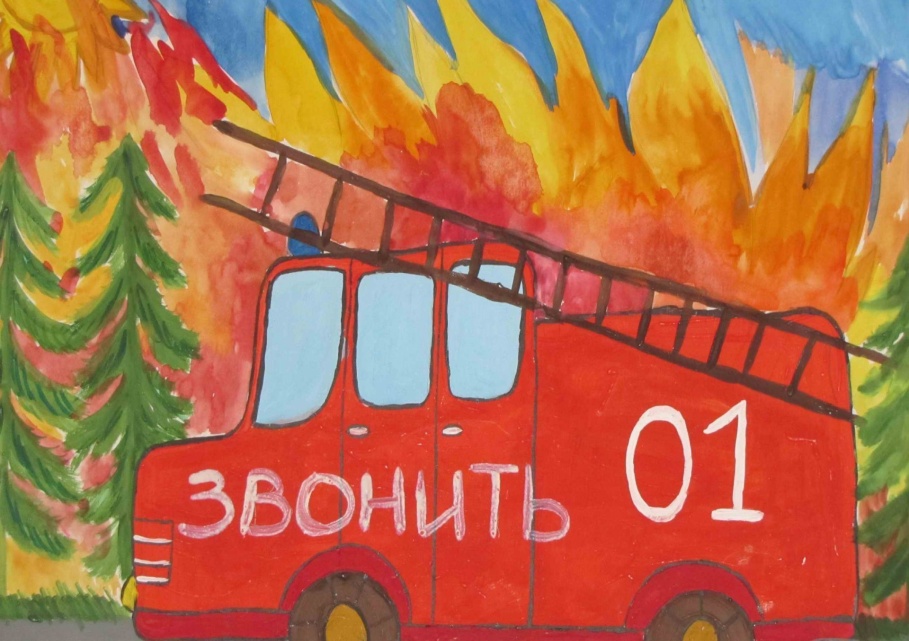 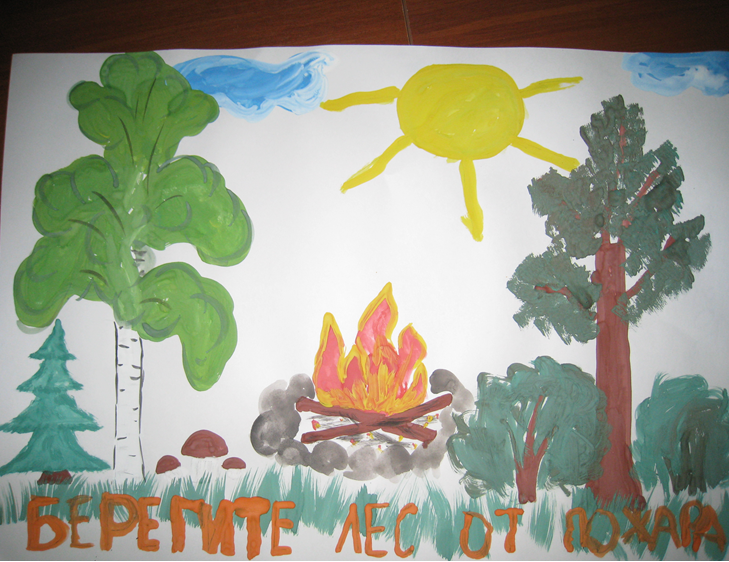 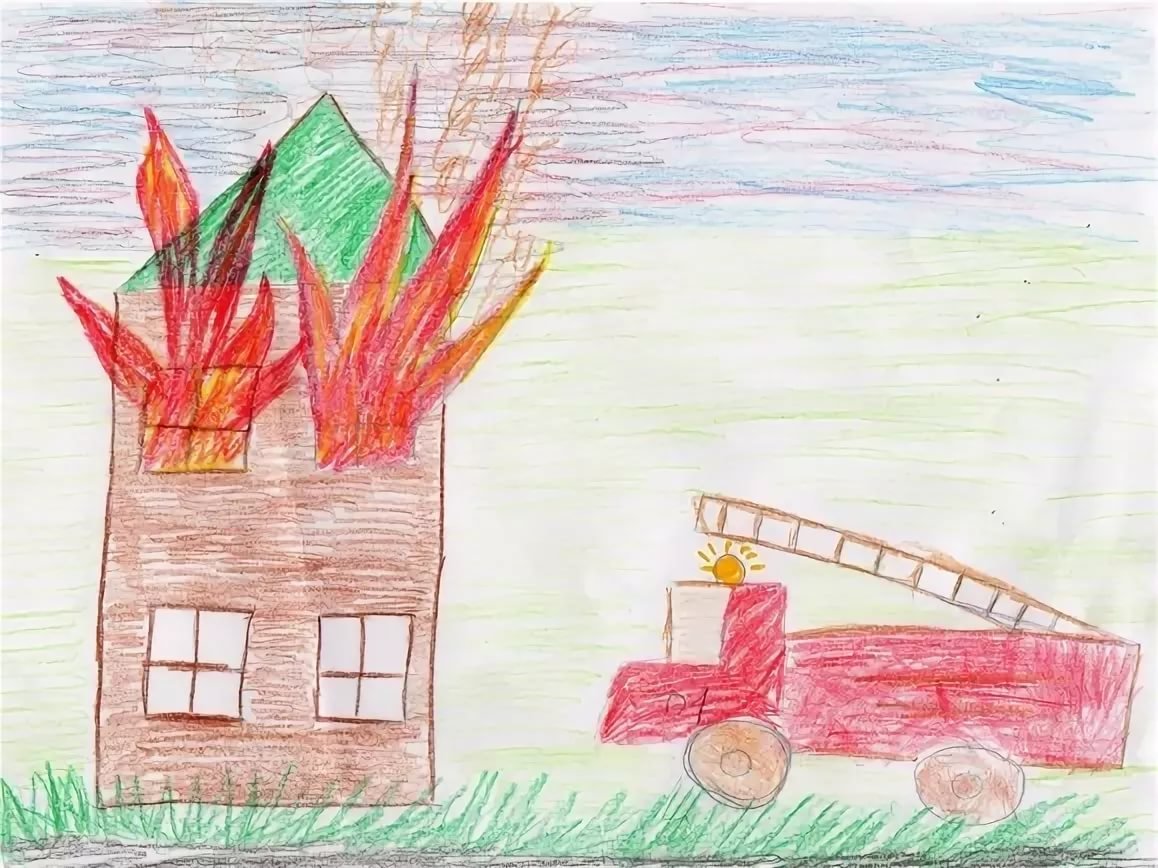 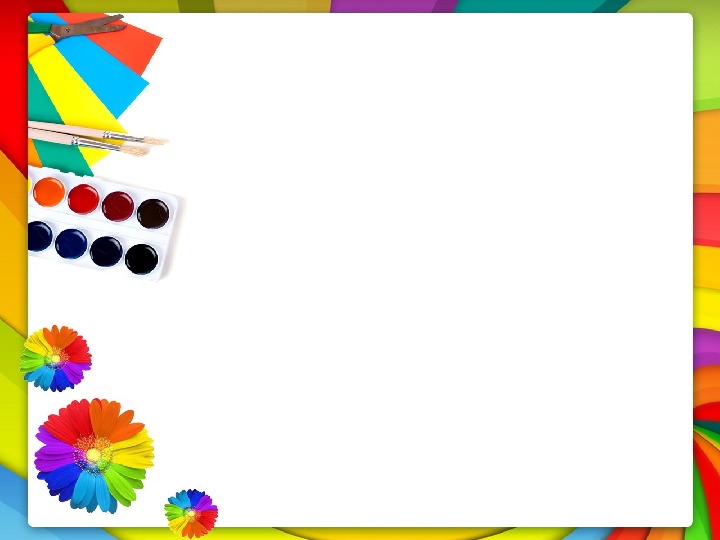 Создание коллективных работ помогает решению задач по 
формированию готовности к совместной деятельности
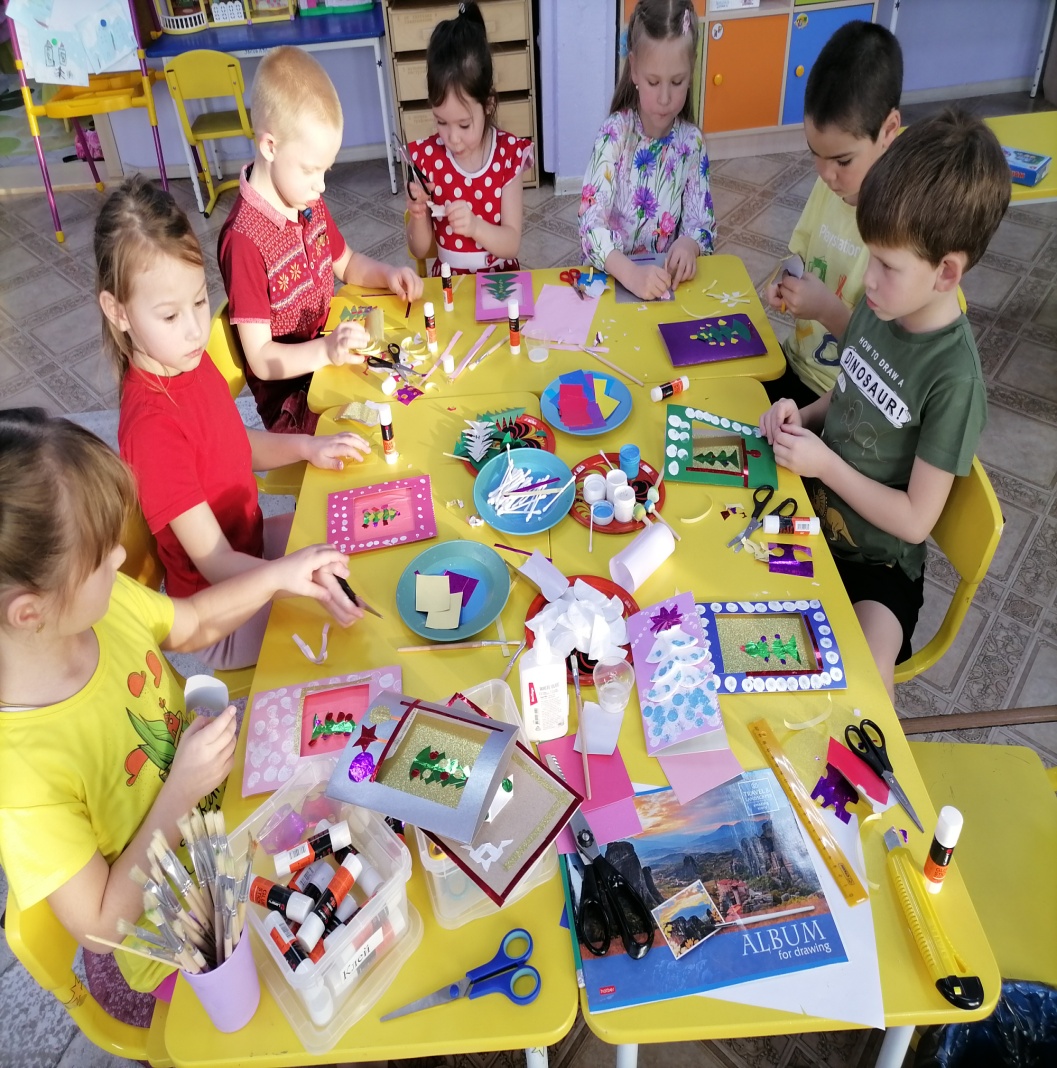 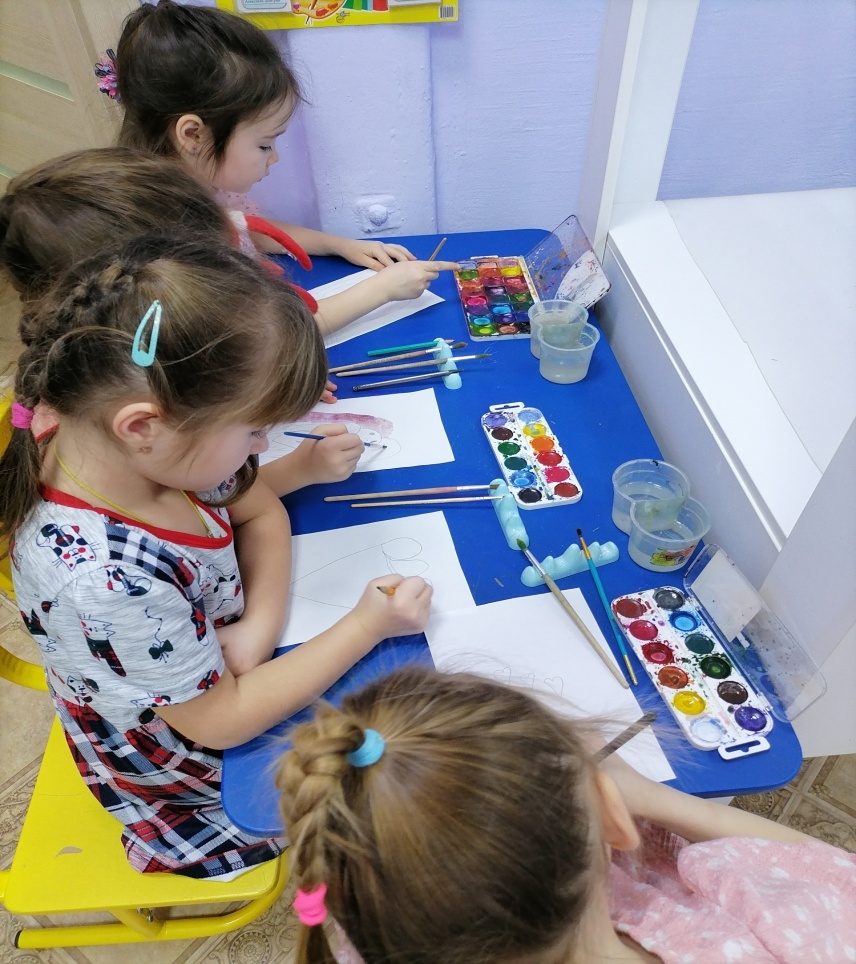 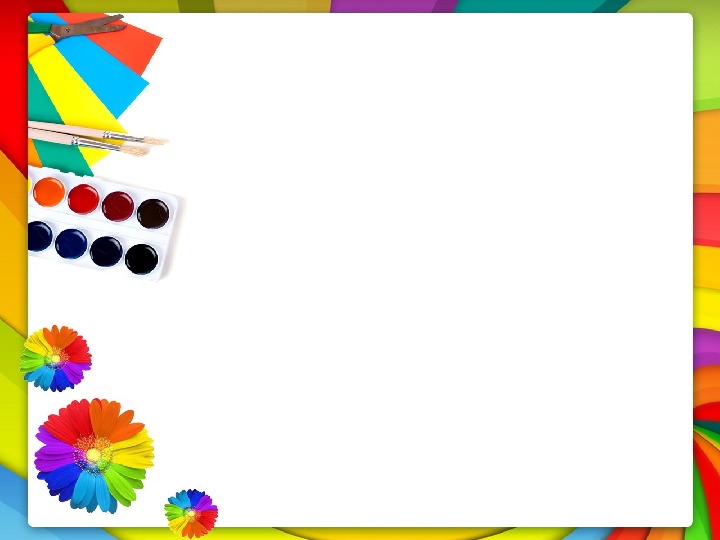 Изобразительная деятельность  создает эмоционально положительное 
Отношение к миру природы
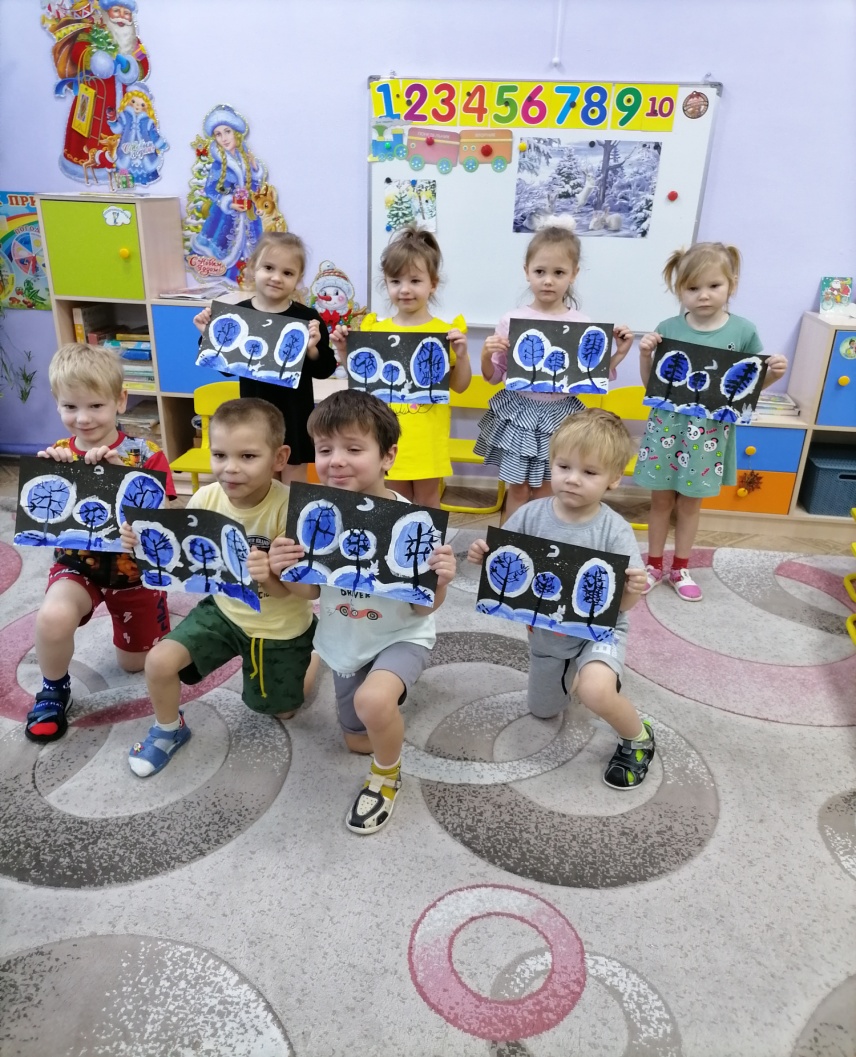 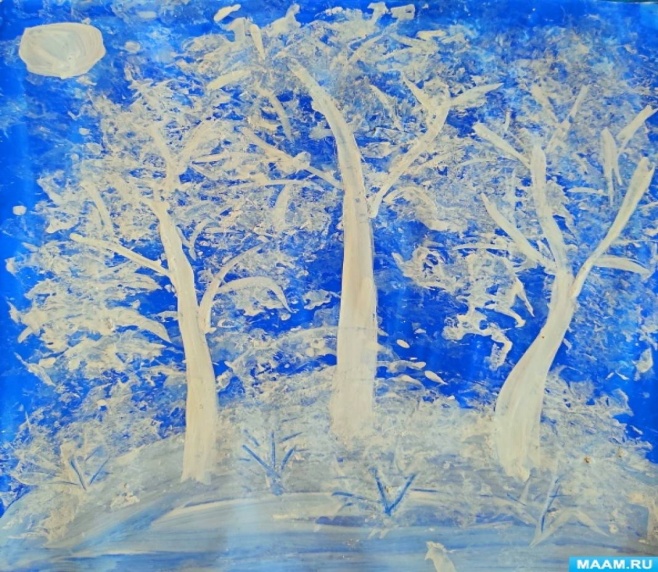 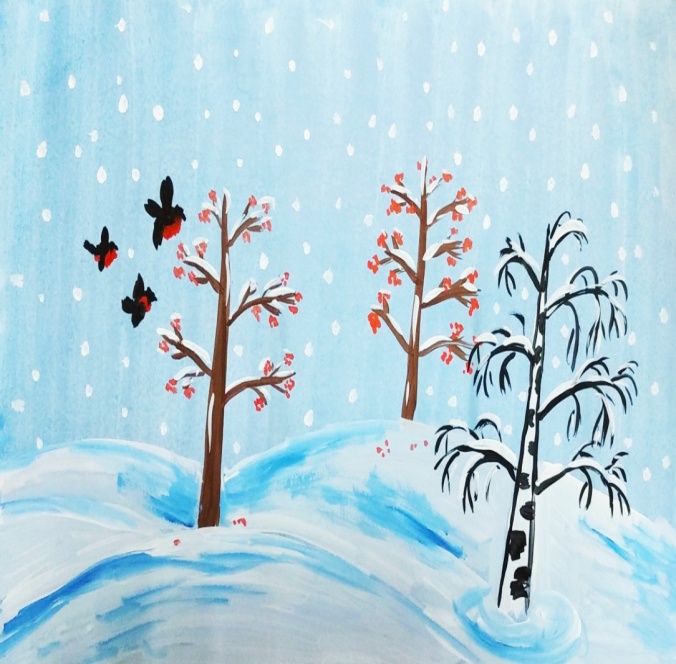 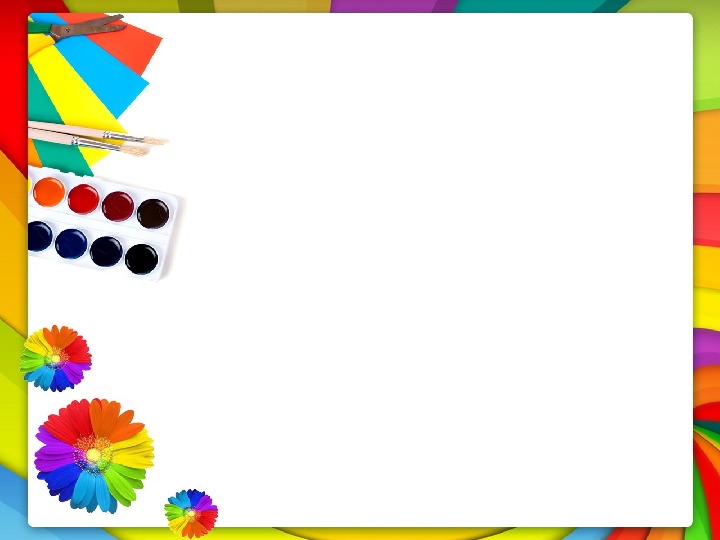 Детские рисунки используются для оформления музыкального зала
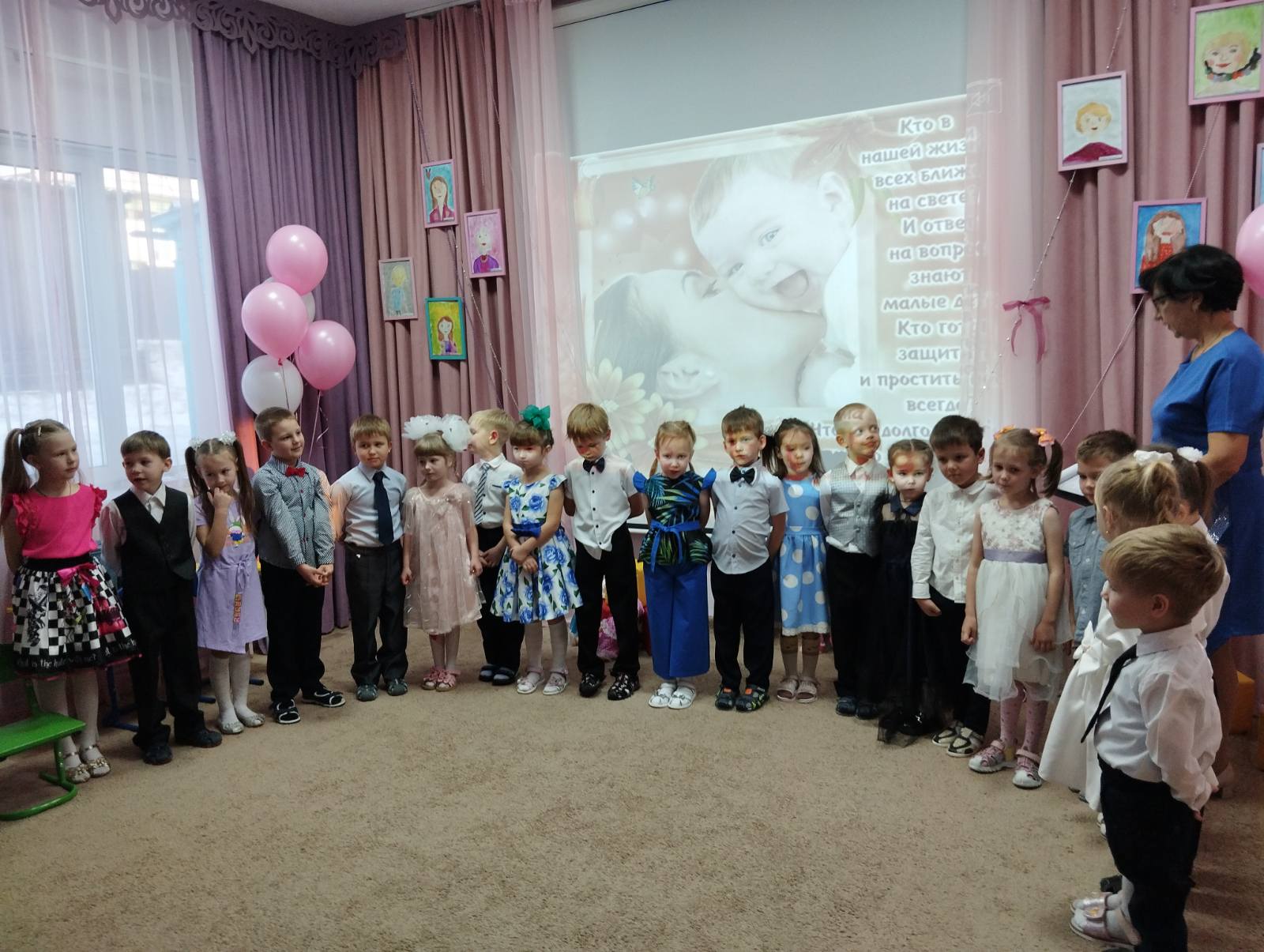 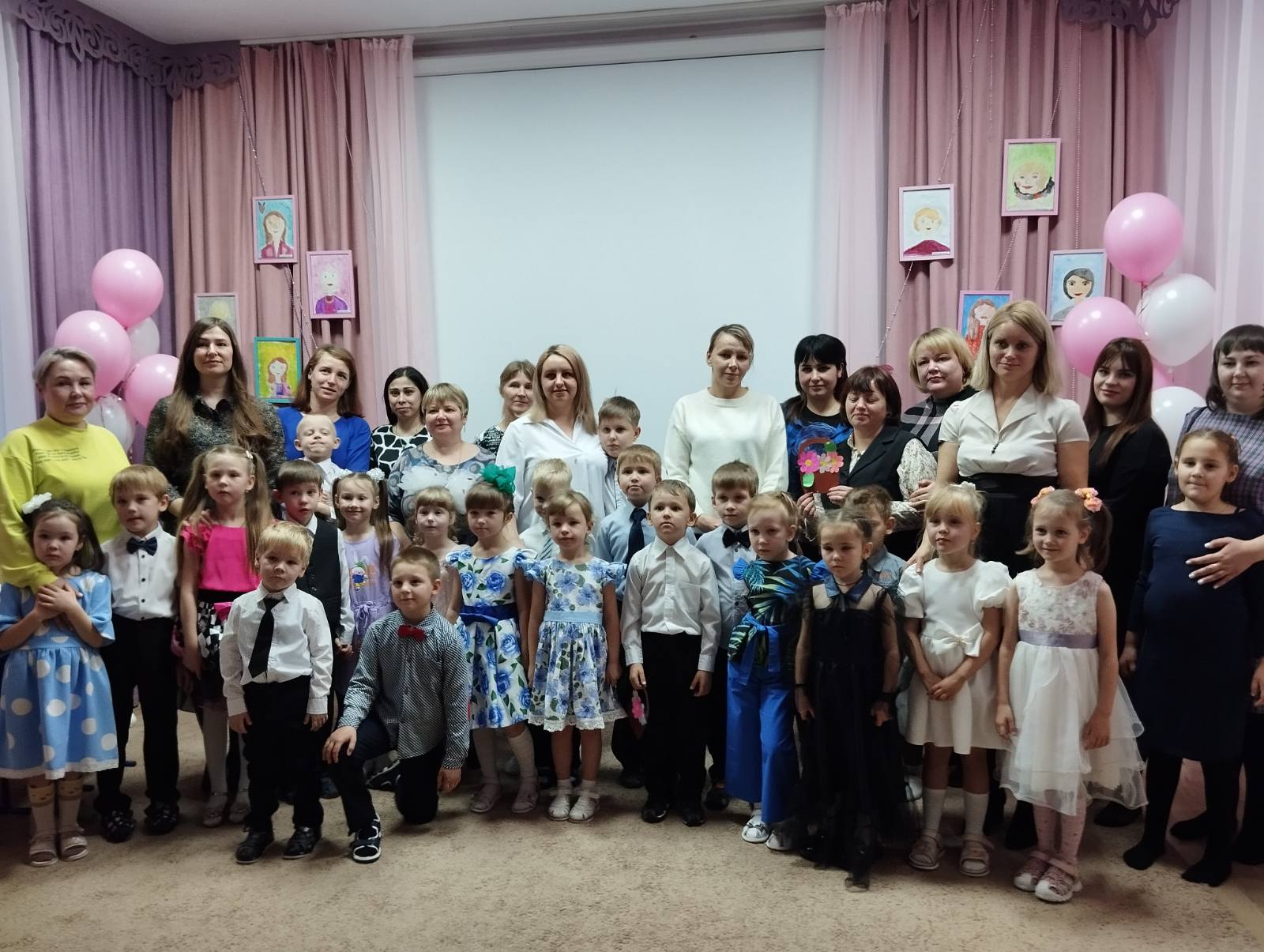 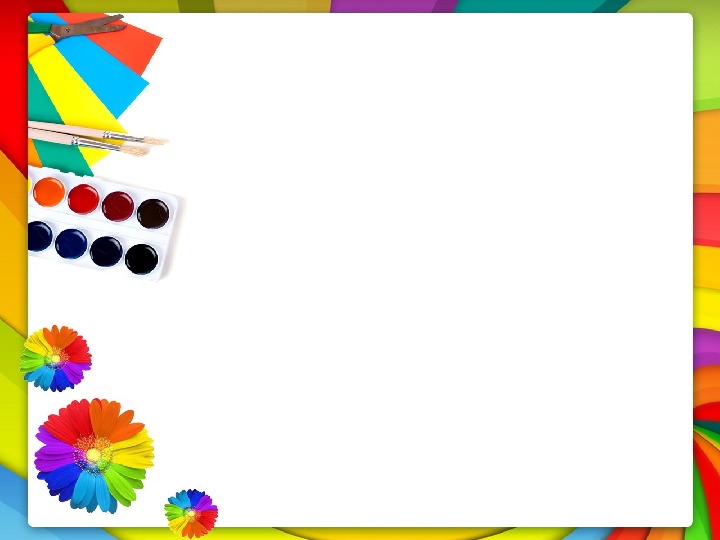 «Рисуя, учимся общению»

Спасибо за внимание!
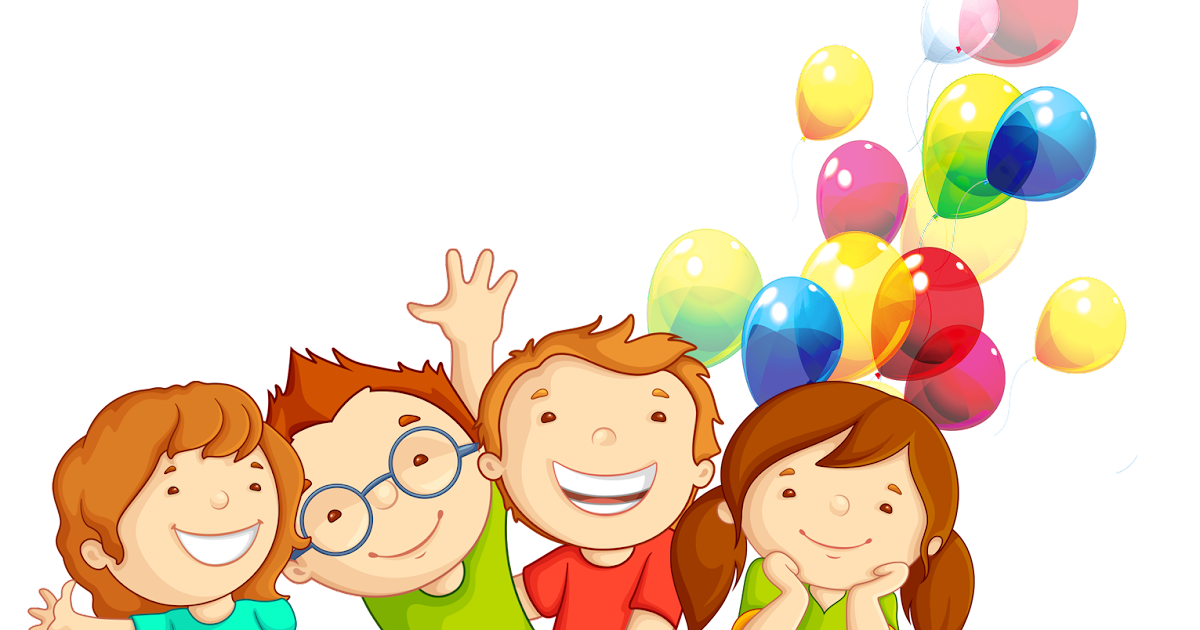